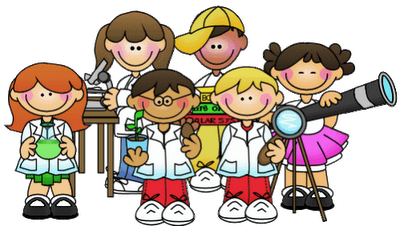 علـــــــــــــــــــــــــــوم
الوحدة الثالثة     الأرض ومواردها
1
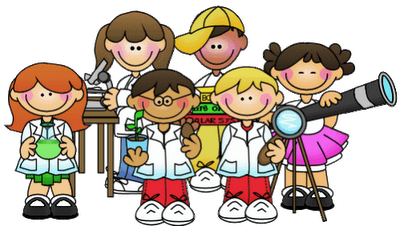 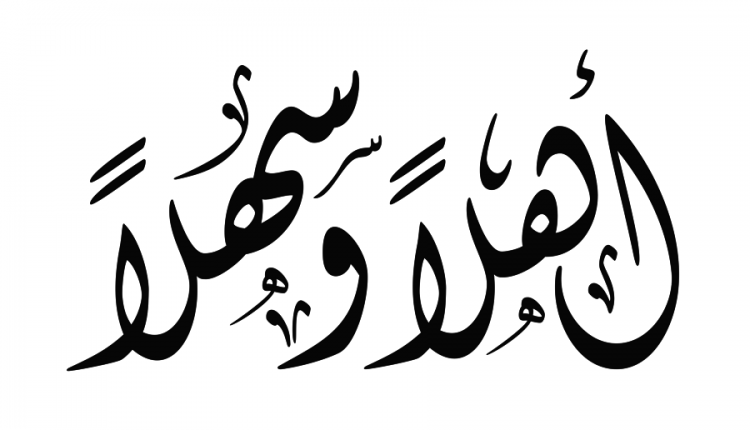 2
علـــــــــــــــوم
الصف
الثالث الابتدائي
الدرس الثاني
 
الأحافير والوقود الأحفوري
3
الفصل الدراسي الثاني
الفصل السادس
موارد الأرض
4
صفحة الكتاب 166
النشيد الوطني
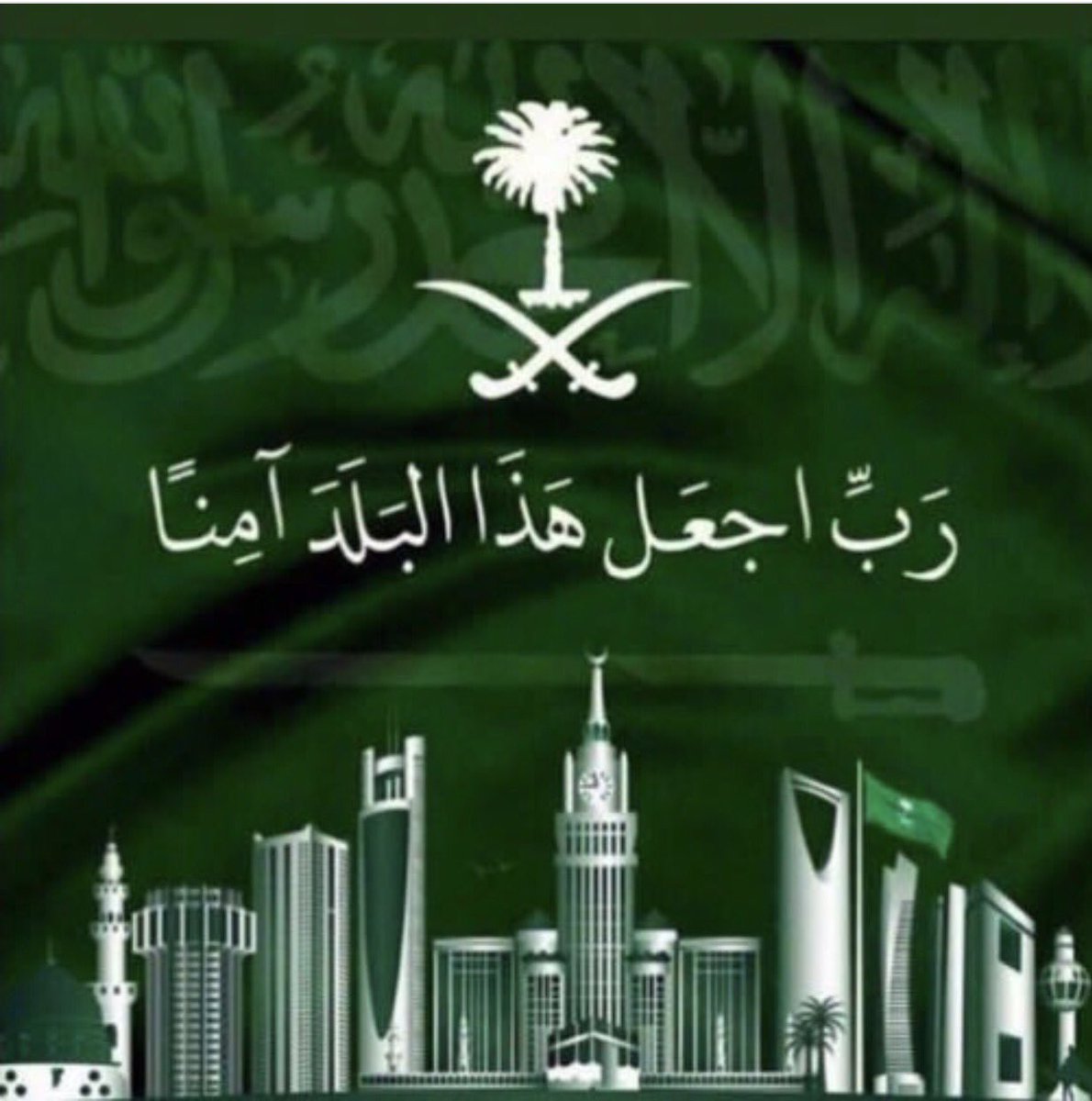 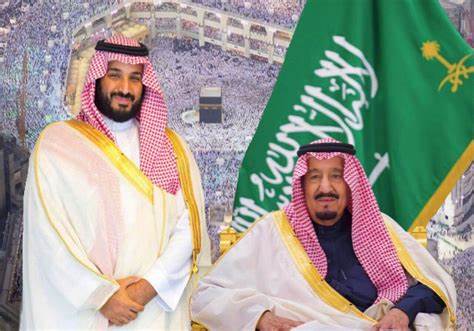 قوانين التعلم عن بعد
1
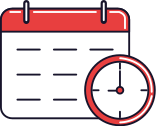 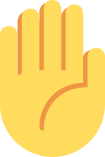 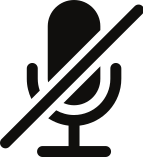 2
اغلاق المايك
الالتزام بوقت الحصة
رفع اليد للمشاركة
3
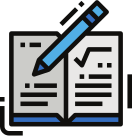 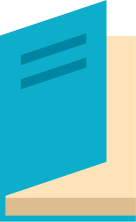 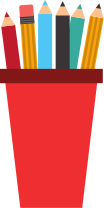 تجهيز أدواتك المدرسية
تسليم الواجب والمهمة الأدائية
تجهيز كتابك المدرسي
4
M
تقويم المعرفة السابقة
T
مخلوط من المعادن وفتات الصخور وتحتوي التربة على بقايا نباتات وحيوانات متحللة  و الماء والدبال
عرفي التربة ؟
W
T
ماهو الدبال
بقايا نباتات و حيوانات متحللة ويزيد من خصوبة التربة
F
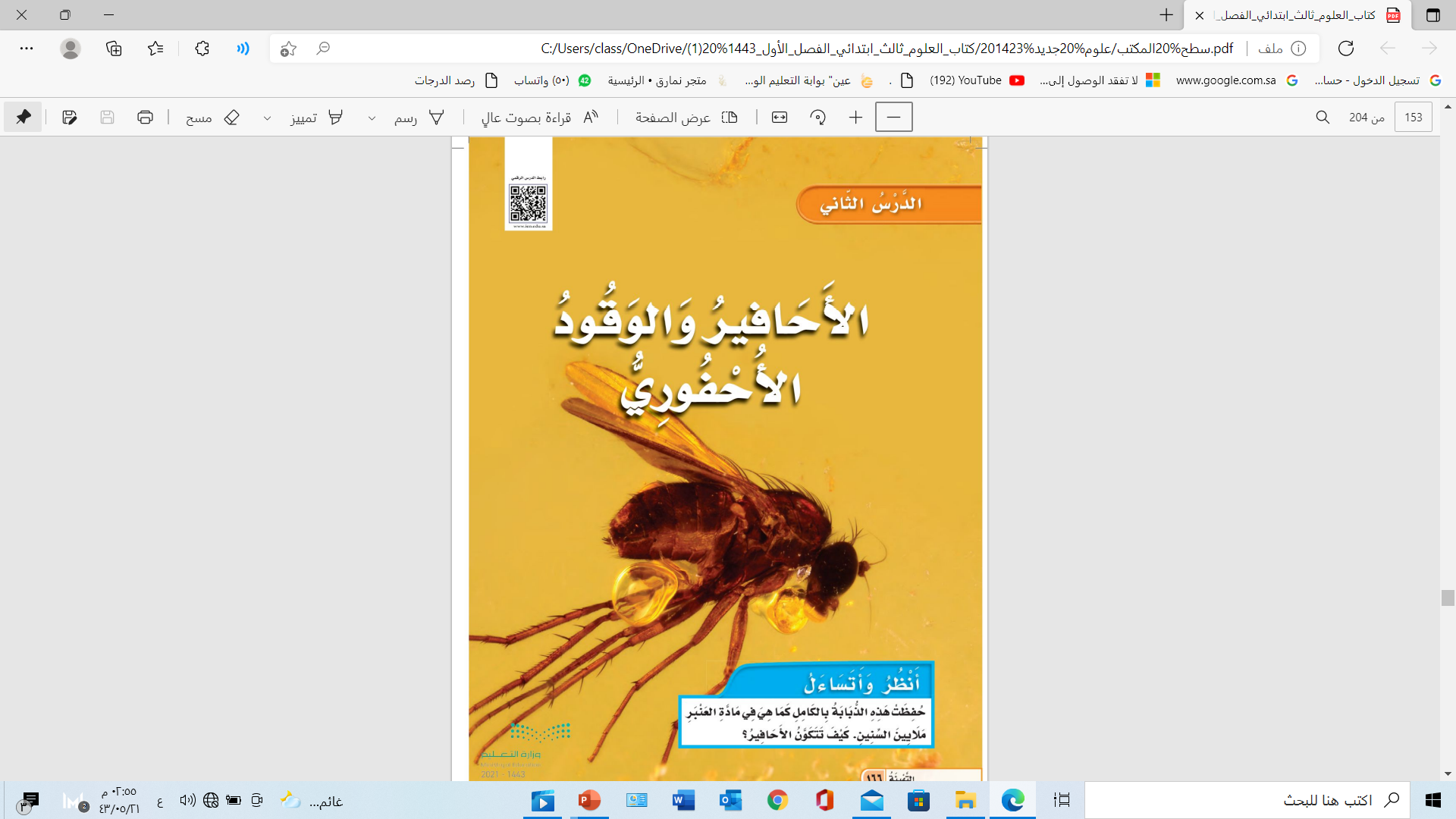 1
2
3
4
صفحة الكتاب 166
M
الأحافير والوقود الأحفوري
توصل الى أهداف الدرس باستخدام استراتيجية التصفح السريع
T
يتوقع من التلميذ في نهاية الدرس :
W
أن يصف كيف تتكون الأحافير
أن يتعرف على طرق حفظ الأحافير
T
أ ن يذكر أمثلة الوقود الأحفوري و مصادر الطاقة الأخرى .
F
صفحة الكتاب 166
M
جدول التعلم
T
كيف أعرف أكثر
ماذا تعلمت
ماذا أريد أن أعرف
ماذا أعرف
W
T
F
الأحافير والوقود الأحفوري
1
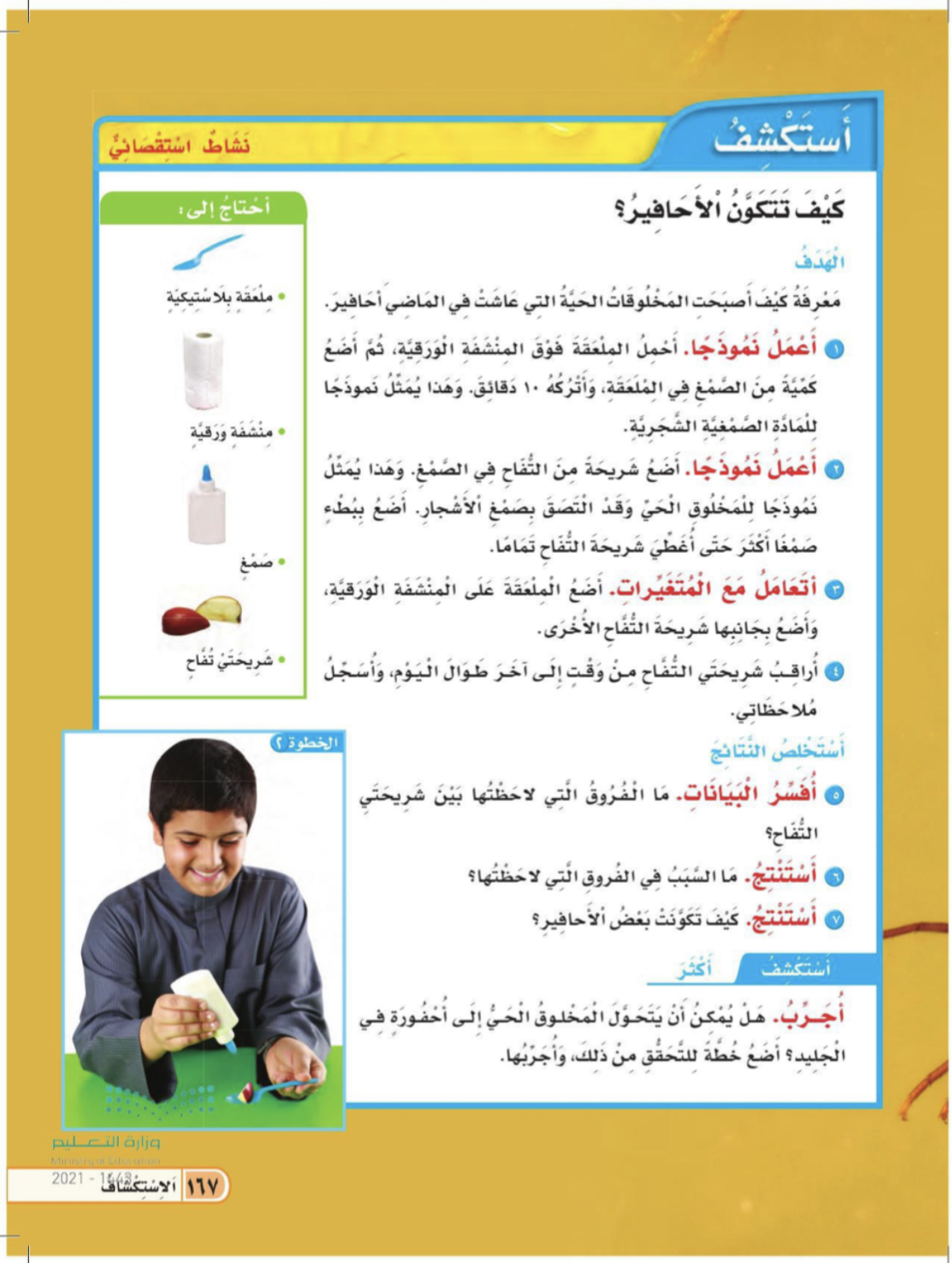 2
3
4
صفحة الكتاب 167
M
الأحافير والوقود الأحفوري
مفردات الفكرة العامة
T
الأحفورة
الوقود
موارد متجددة
W
T
موارد غير متجددة
الطاقة الشمسية
F
صفحة الكتاب 168
الأحافير والوقود الأحفوري
حوار بين طالبين
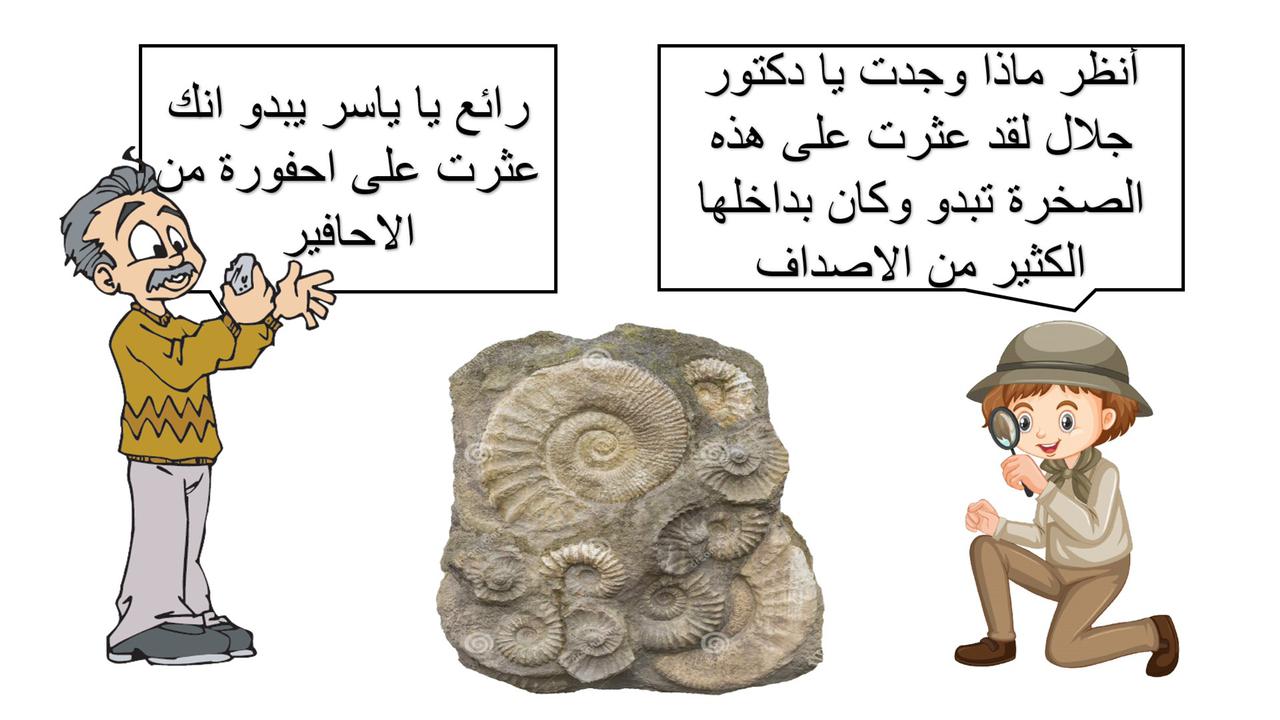 صفحة الكتاب 168
الأحافير والوقود الأحفوري
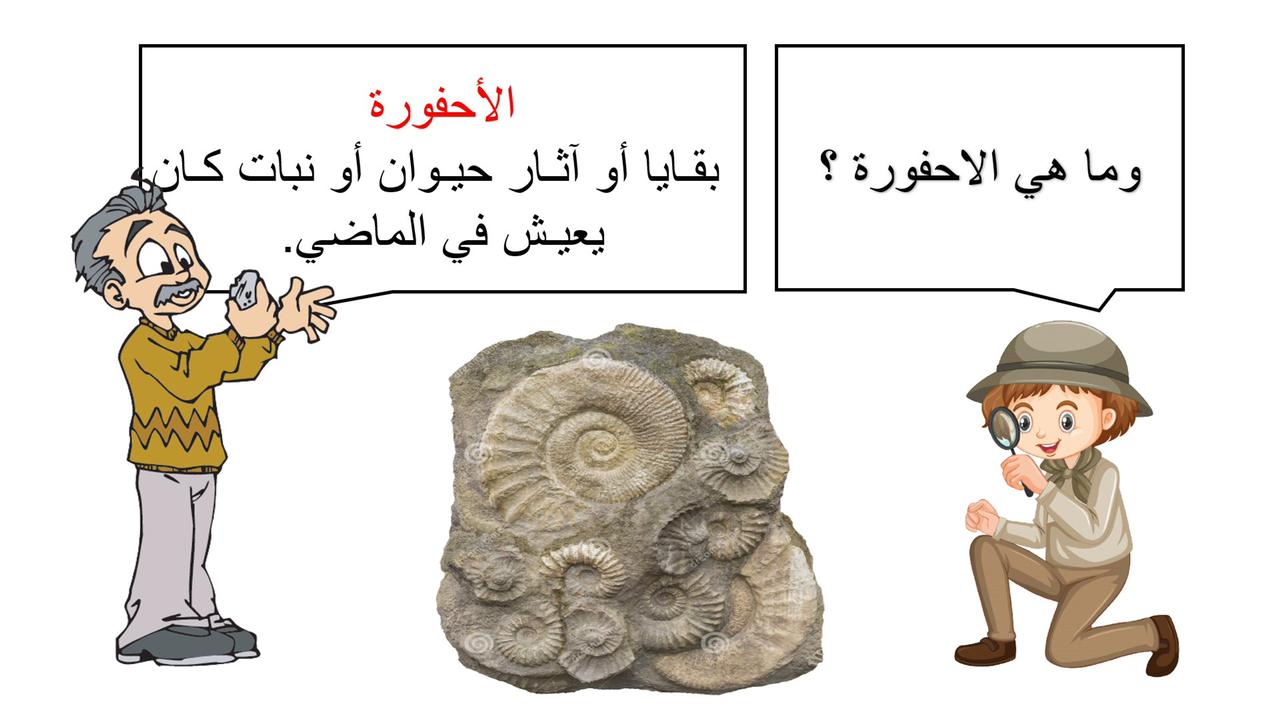 صفحة الكتاب 168
ماهي الأحافير ؟
صفحة الكتاب 168
الأحافير
صفحة الكتاب 168
الأحافير والوقود الأحفوري
1
الأحفورة
بقايا أو أثار مخلوقات حية عاشت في الماضي البعيد .
2
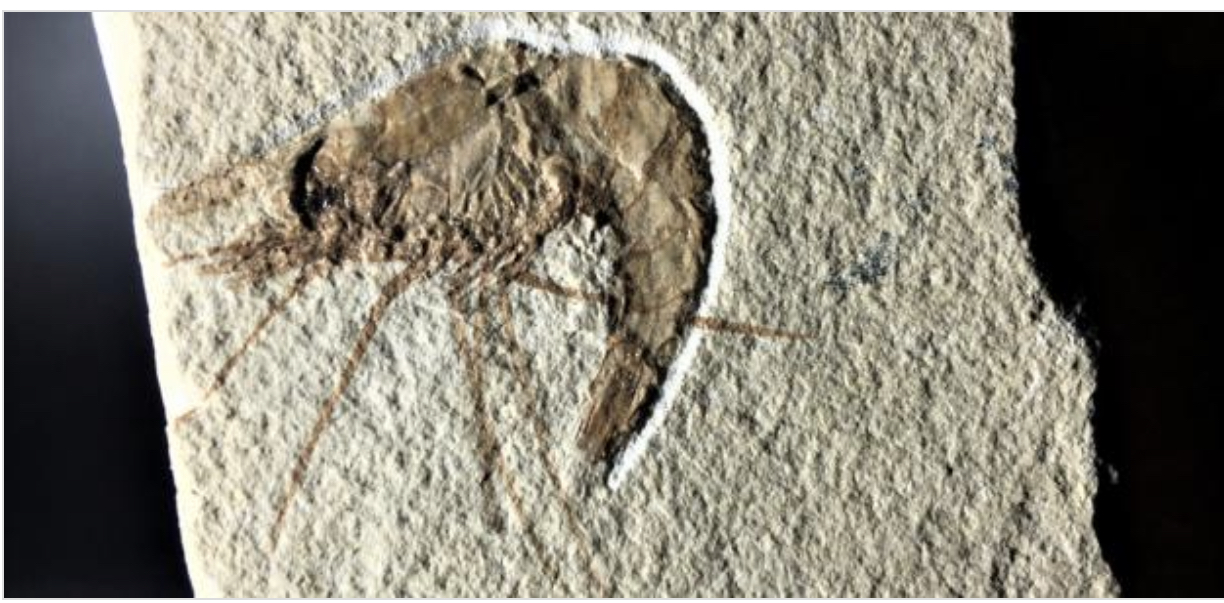 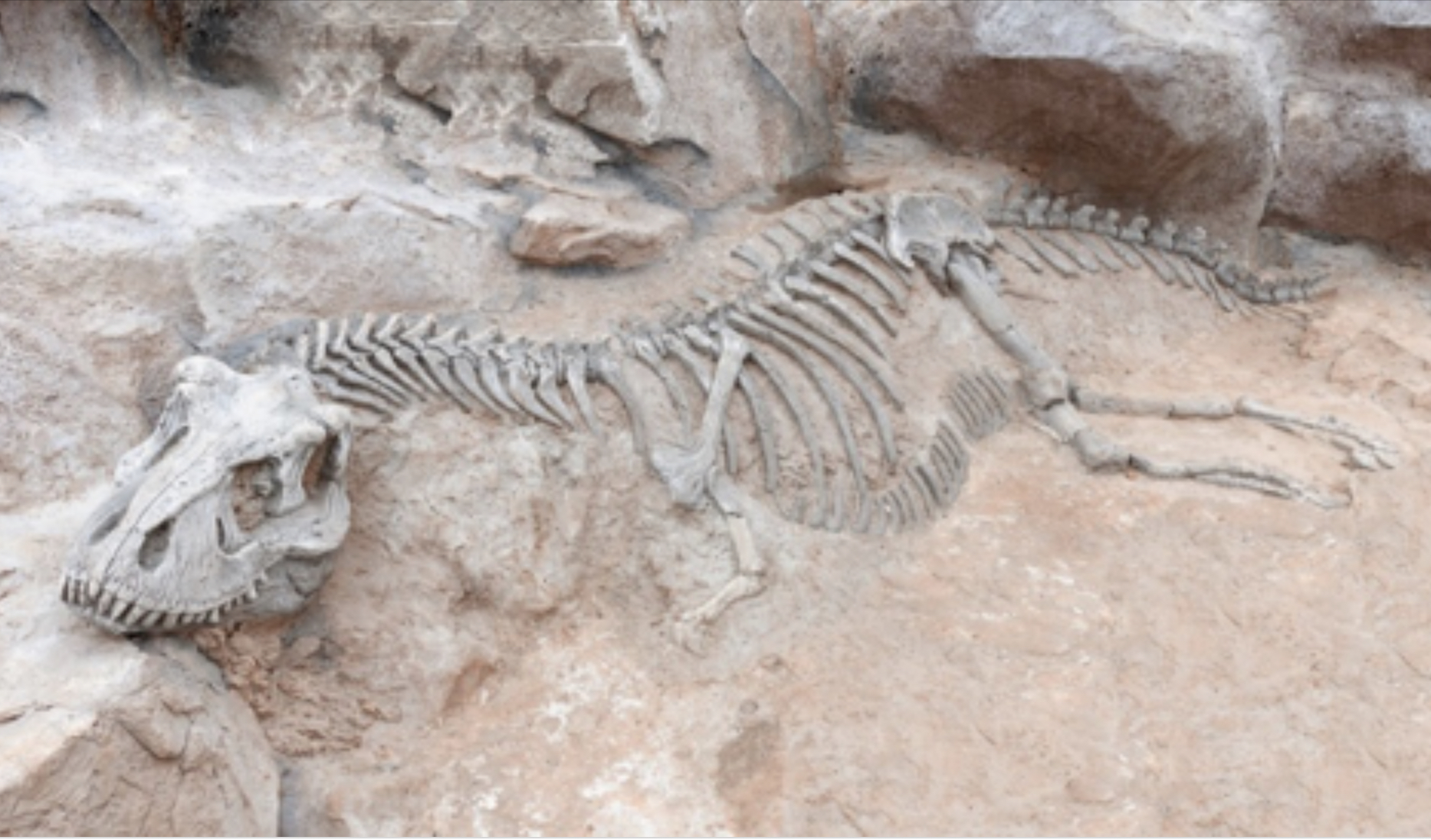 3
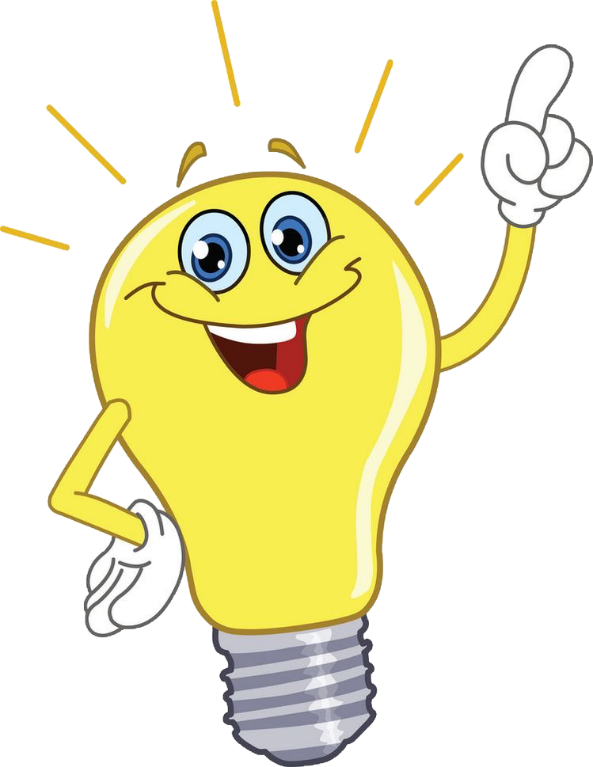 4
صفحة الكتاب 168
الأحافير والوقود الأحفوري
1
ماهي الطبعات
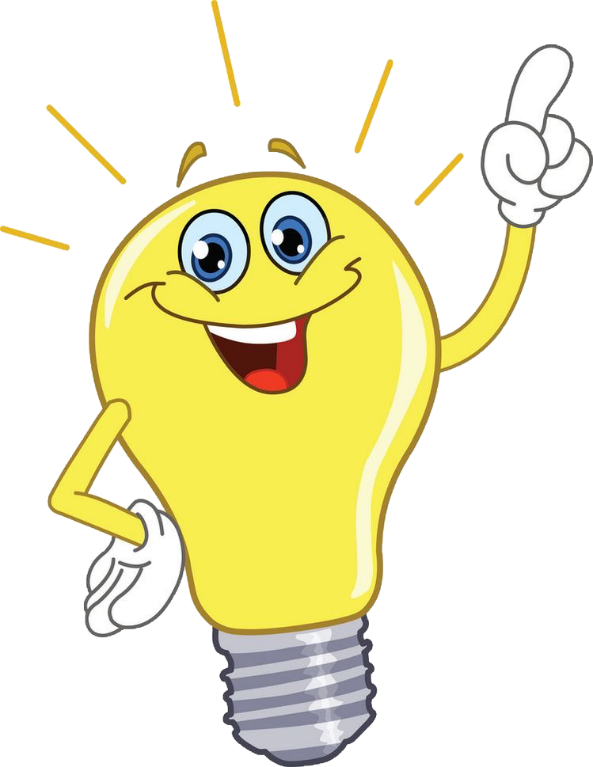 2
تترك المخلوقات الحية من الماضي آثارا أو طبعات في مواد لينه مثل الطين  و مع مرور الزمن تتصلب و تصبح صخورا تحفظ في داخلها هذه الطبعات
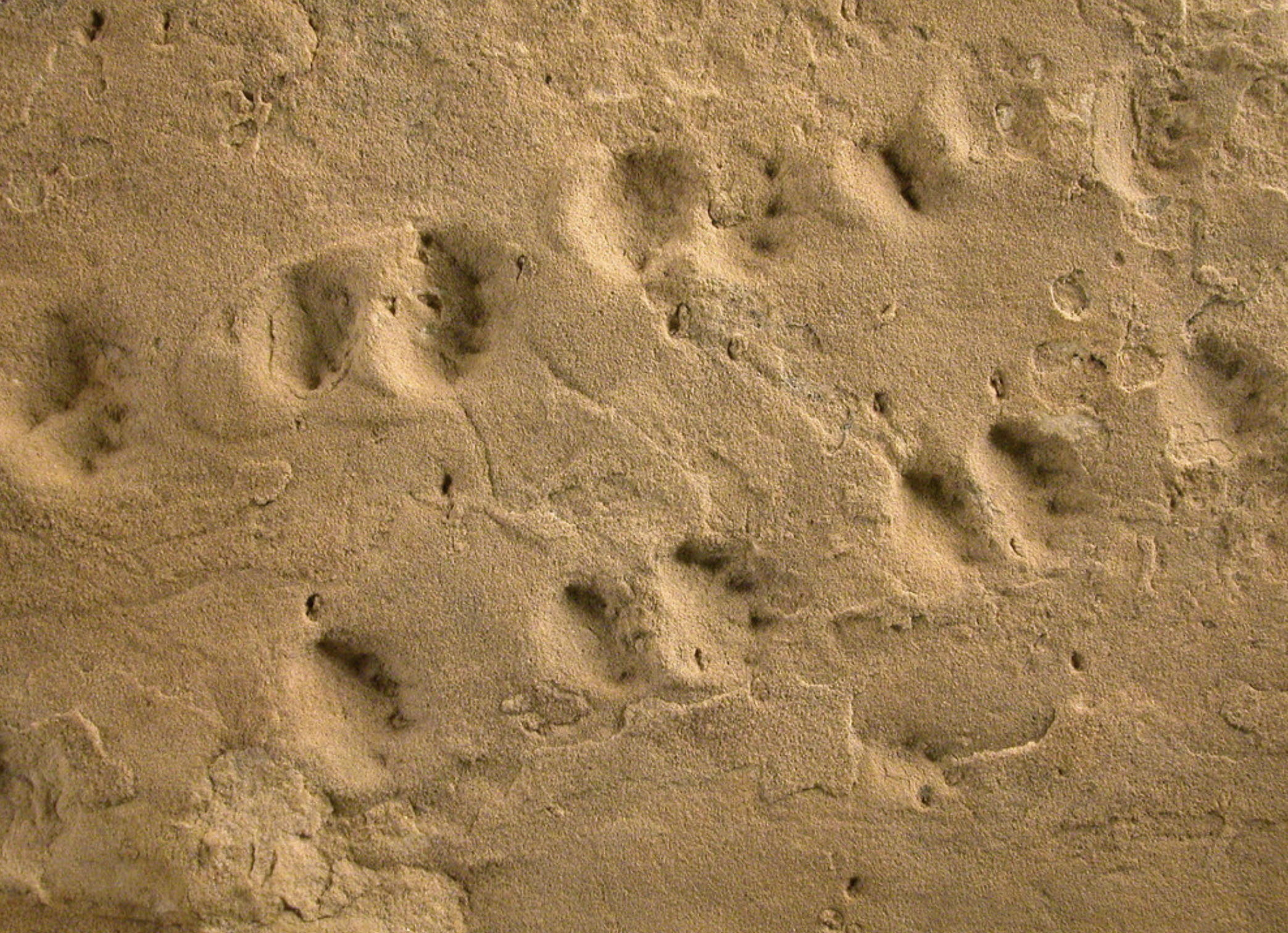 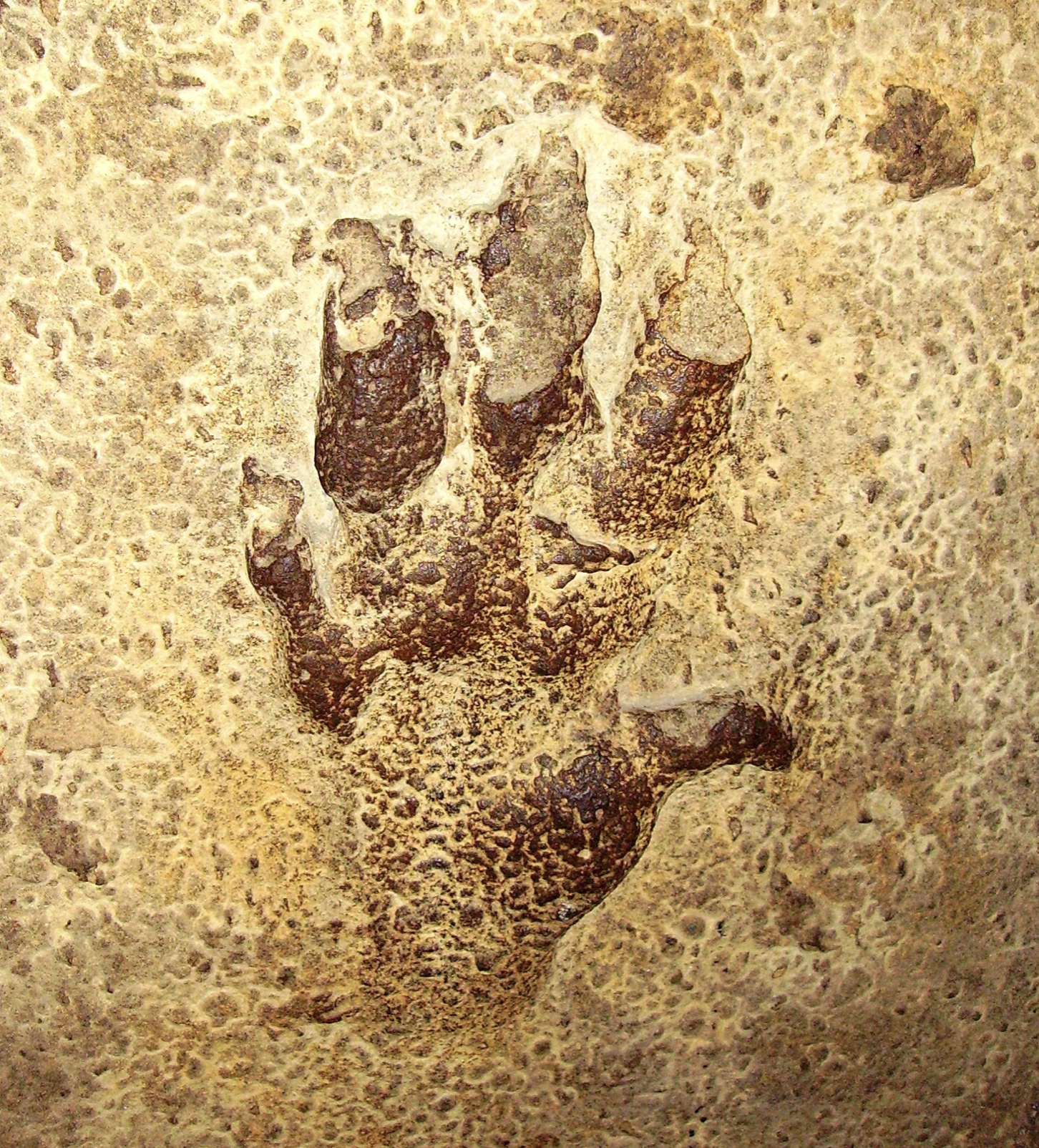 3
4
صفحة الكتاب 168
الأحافير والوقود الأحفوري
1
نماذج للأحافير
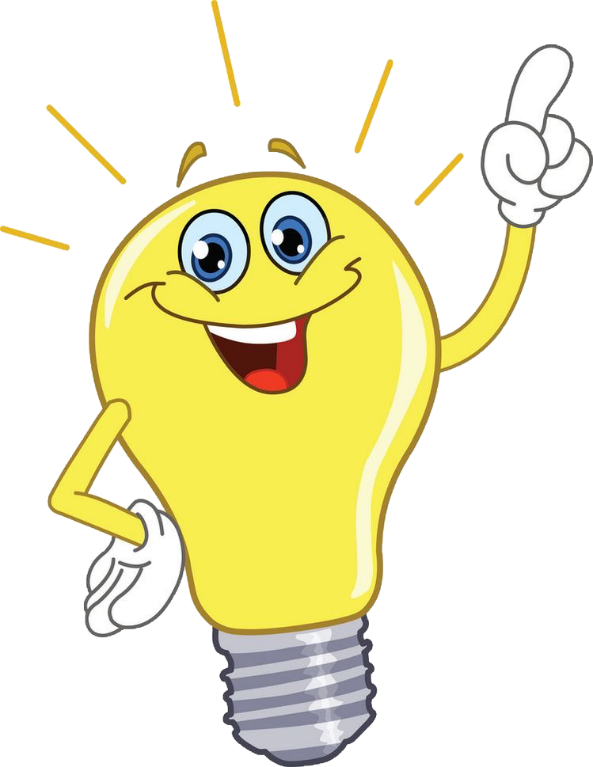 2
3
4
صفحة الكتاب 168
صفحة الكتاب 168
M
الأحافير والوقود الأحفوري
الأحافير الصخرية
T
W
الدفن في الرسوبيات
المواد البترولية 
أو التمعدن
الجليد
الكهرمان
T
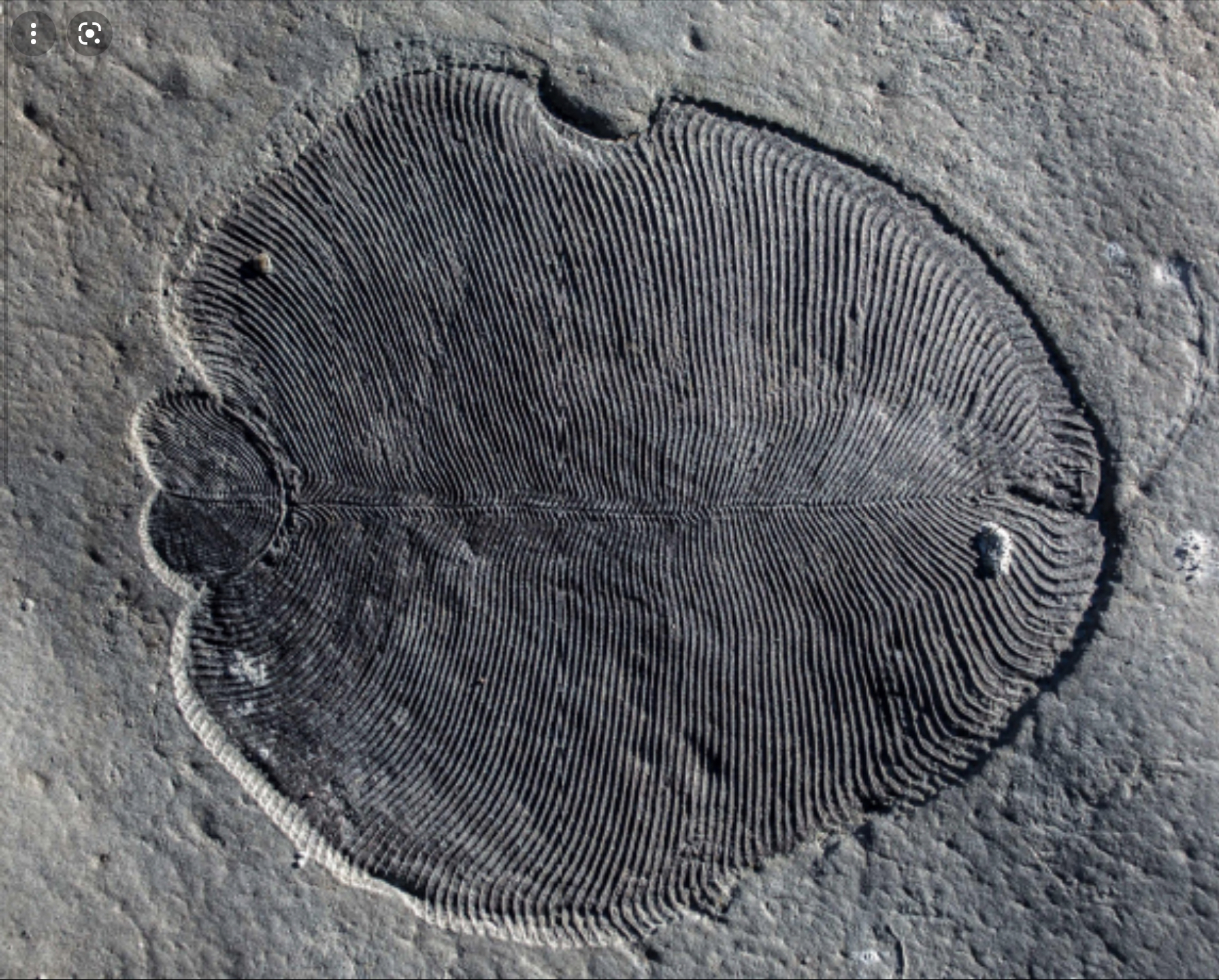 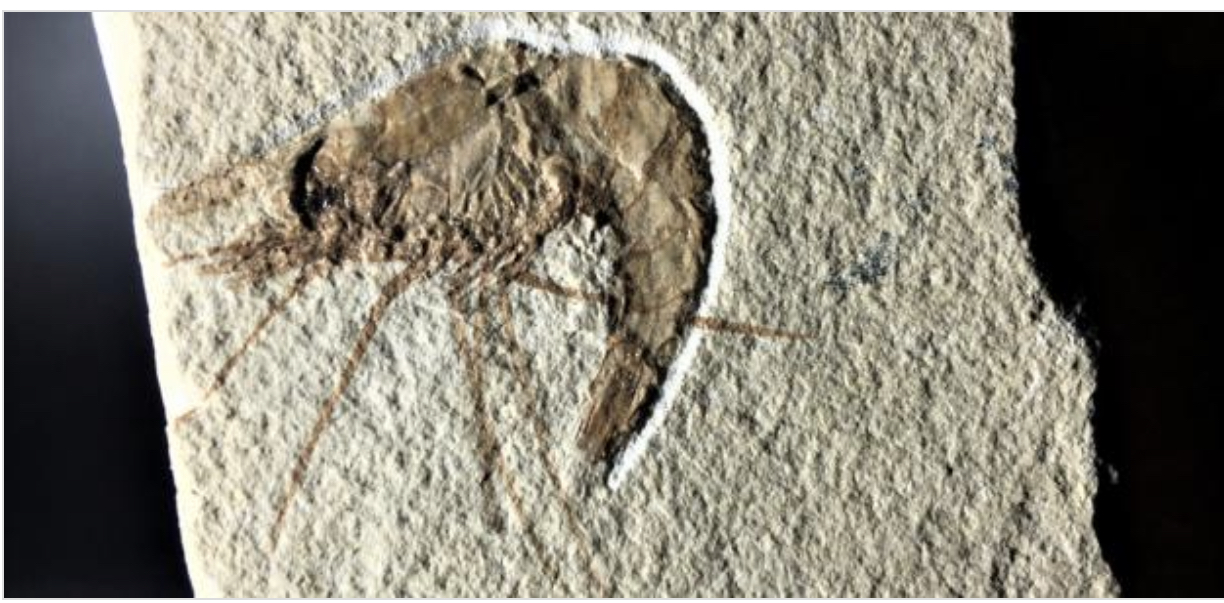 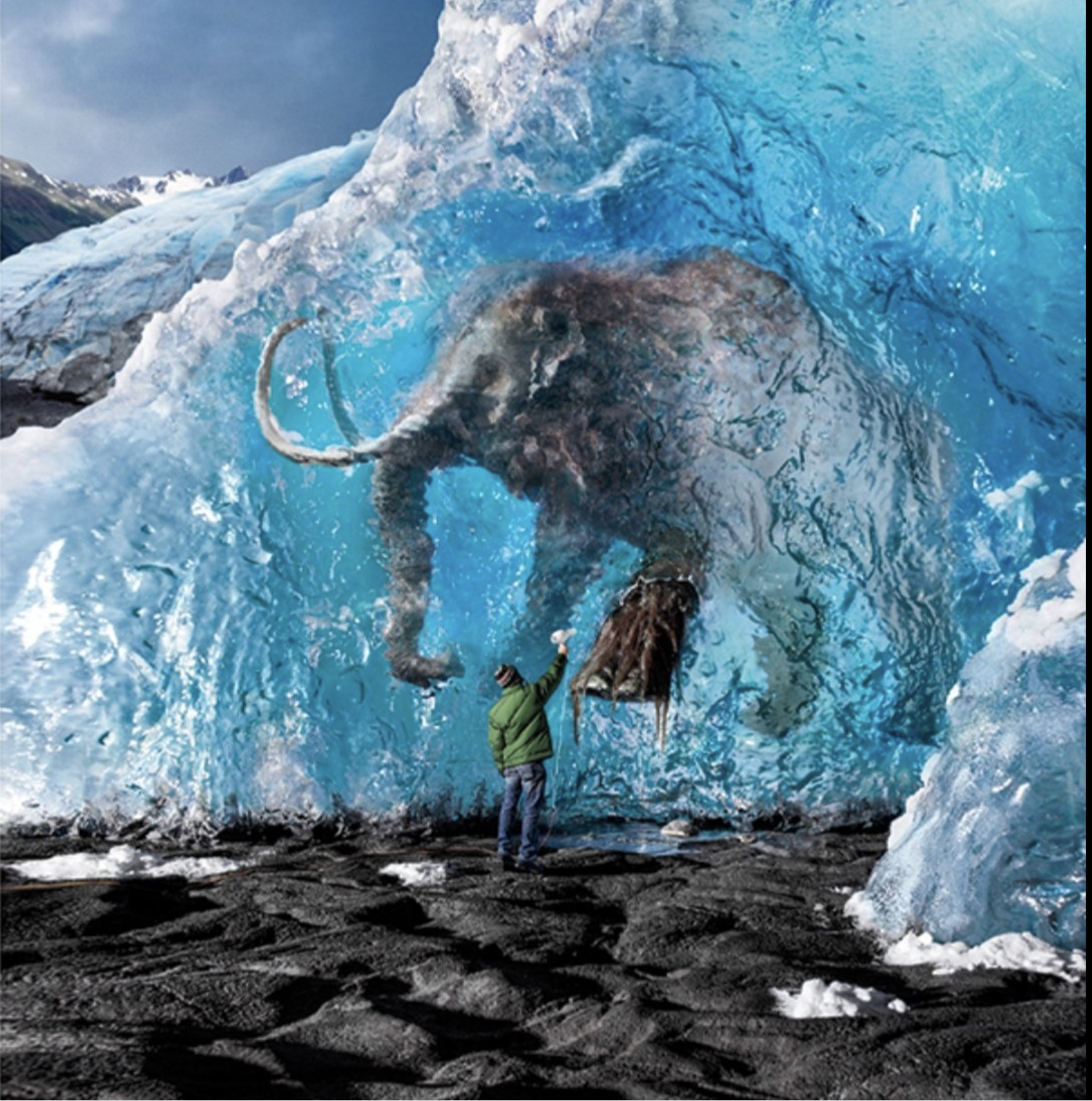 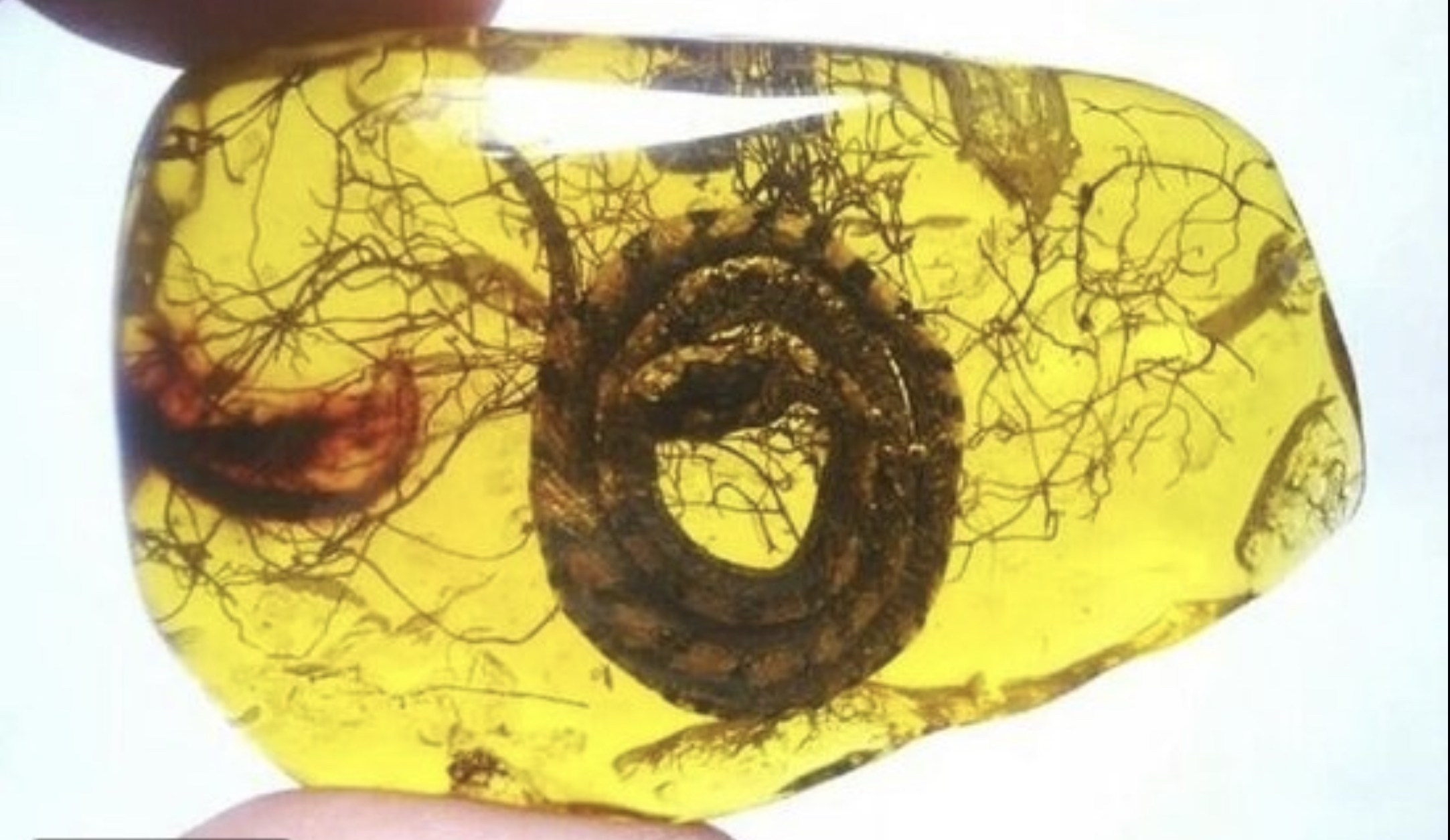 F
الأحافير والوقود الأحفوري
1
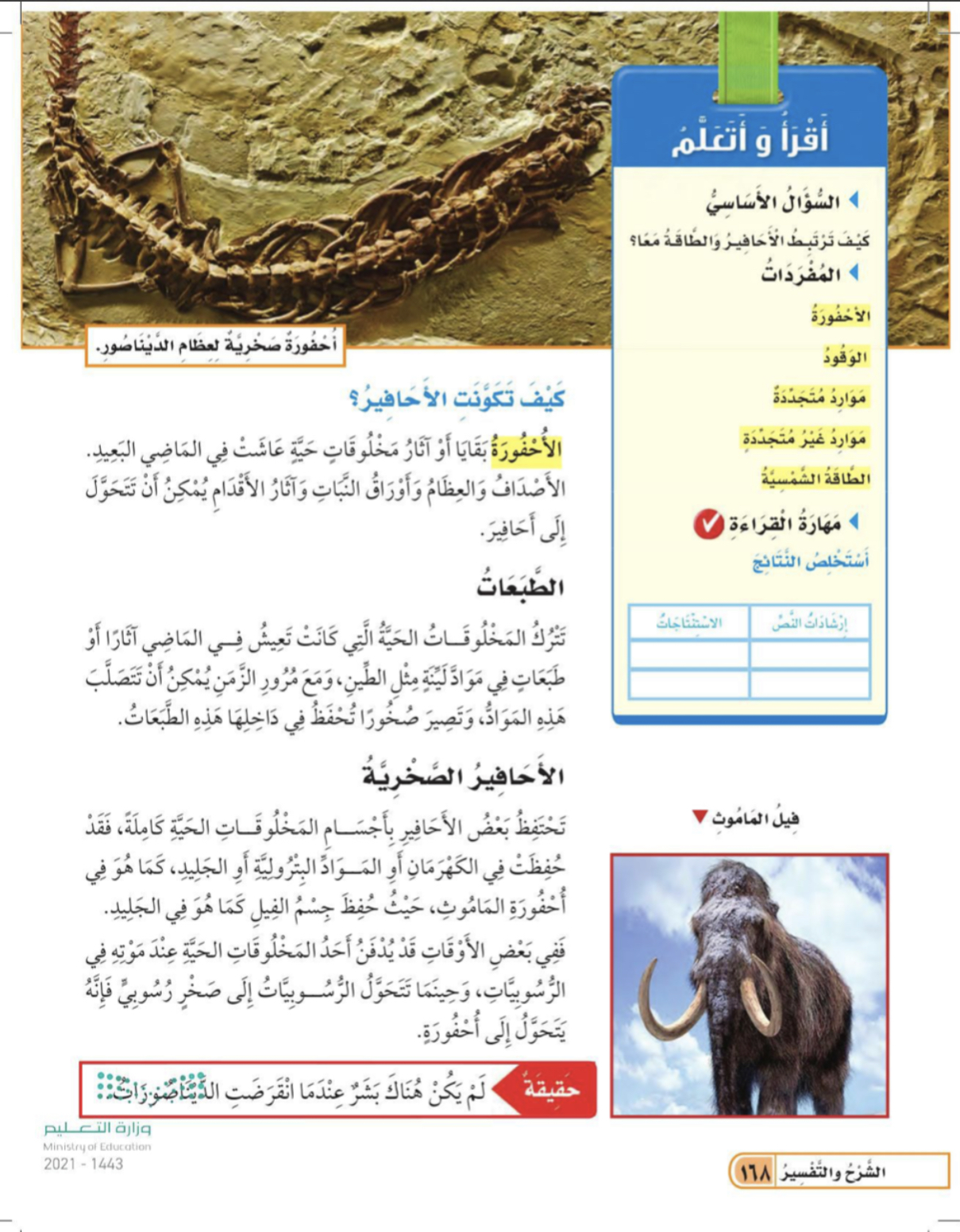 2
فيل الماموث
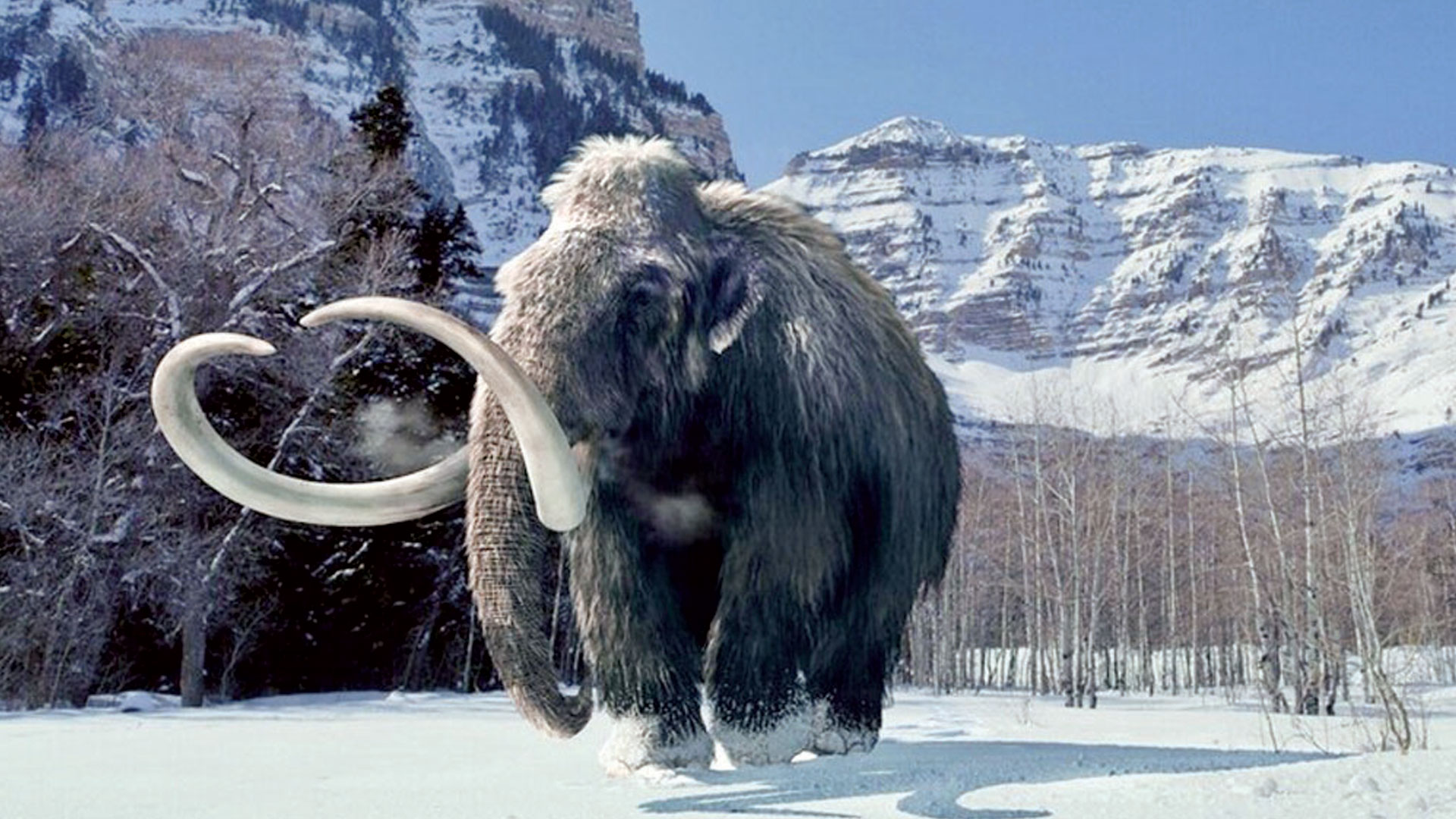 3
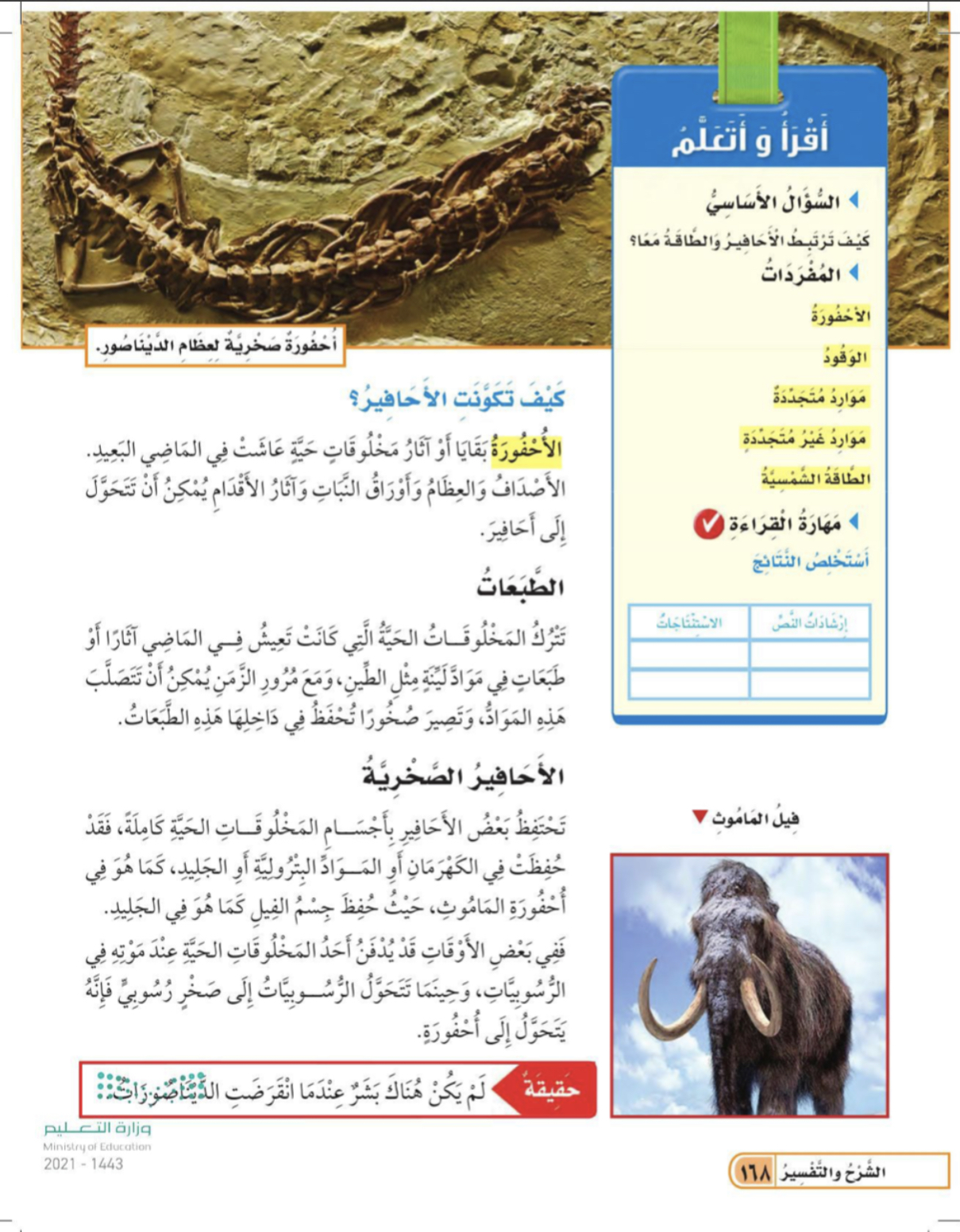 4
صفحة الكتاب 168
الأحافير والوقود الأحفوري
1
من يعرف هذه الصورة وعلى ماذا تدل  ؟
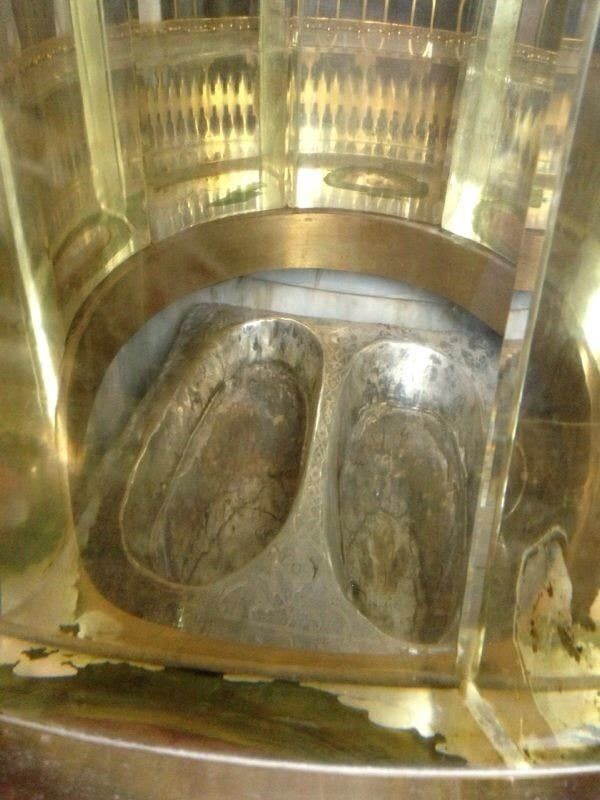 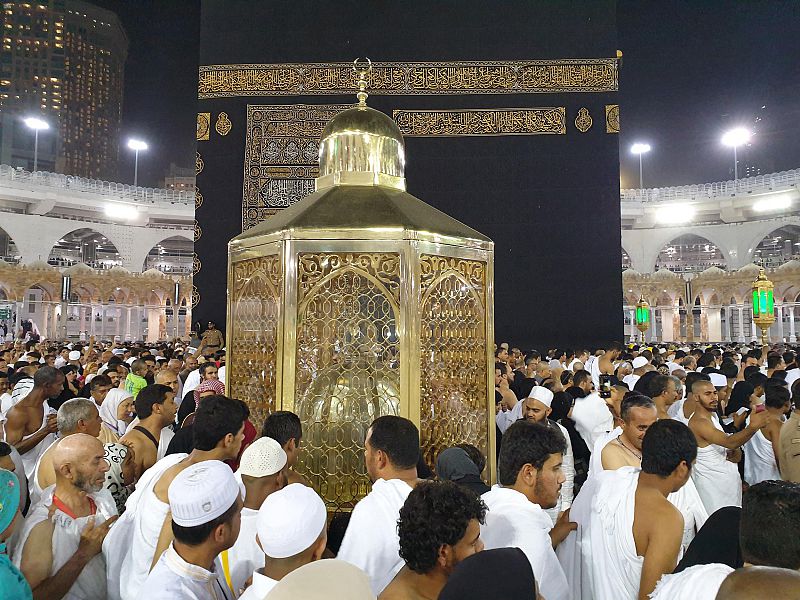 2
3
إن حجر المقام عليه صورة قدمين محفورتين بالصخرة ولا تزال آثار مقام سيدنا إبراهيم موجودة كإحدى العلامات البارزة بصحن الكعبة المشرفة في المسجد الحرام في مكة
4
صفحة الكتاب 168
الأحافير والوقود الأحفوري
1
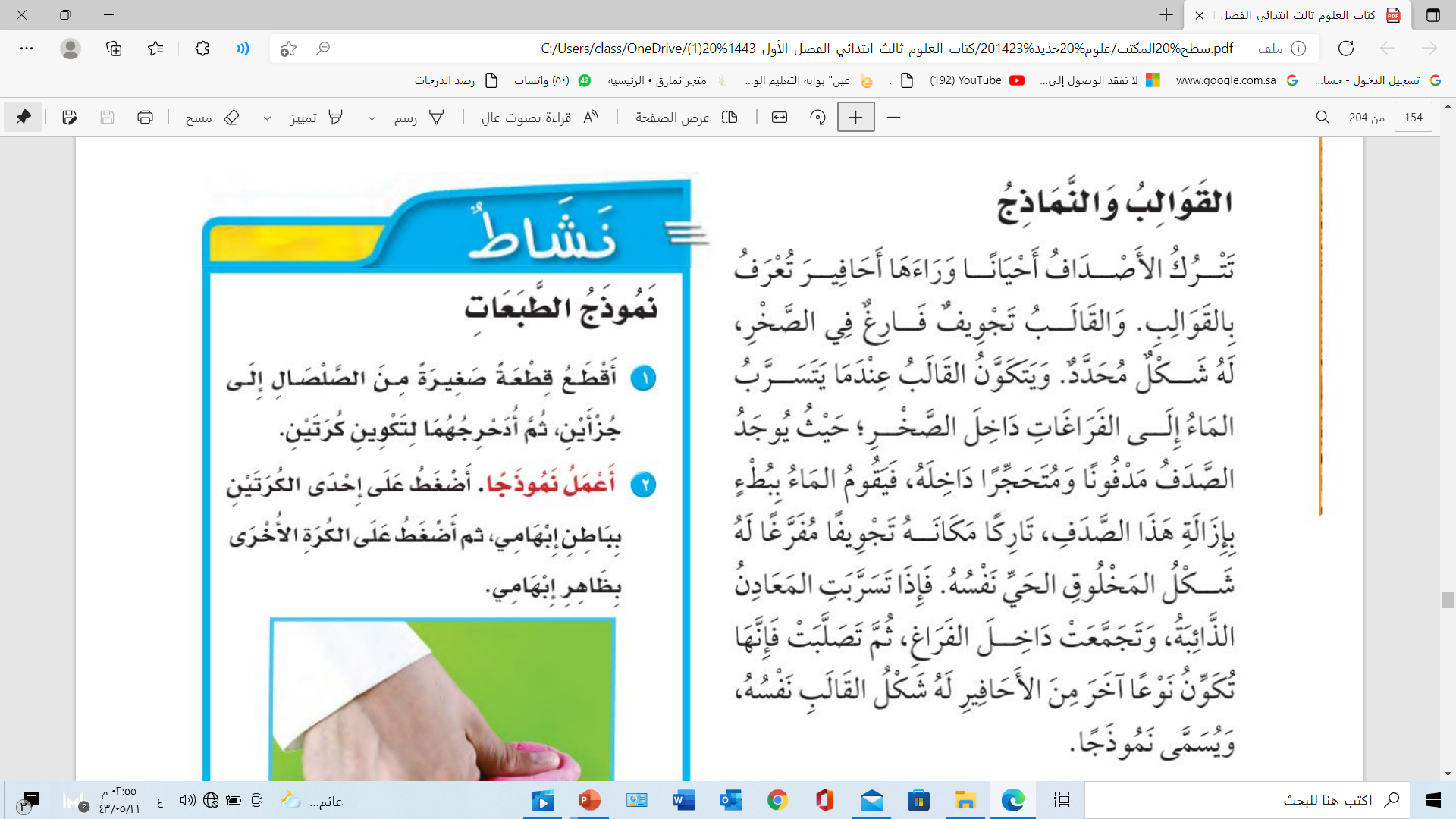 القالب
القوالب والنماذج
تترك الأصداف أحياناً وراءها أحافير تعرف بالقوالب والقالب هو تجويف فارغ في الصخر له شكل محدد
2
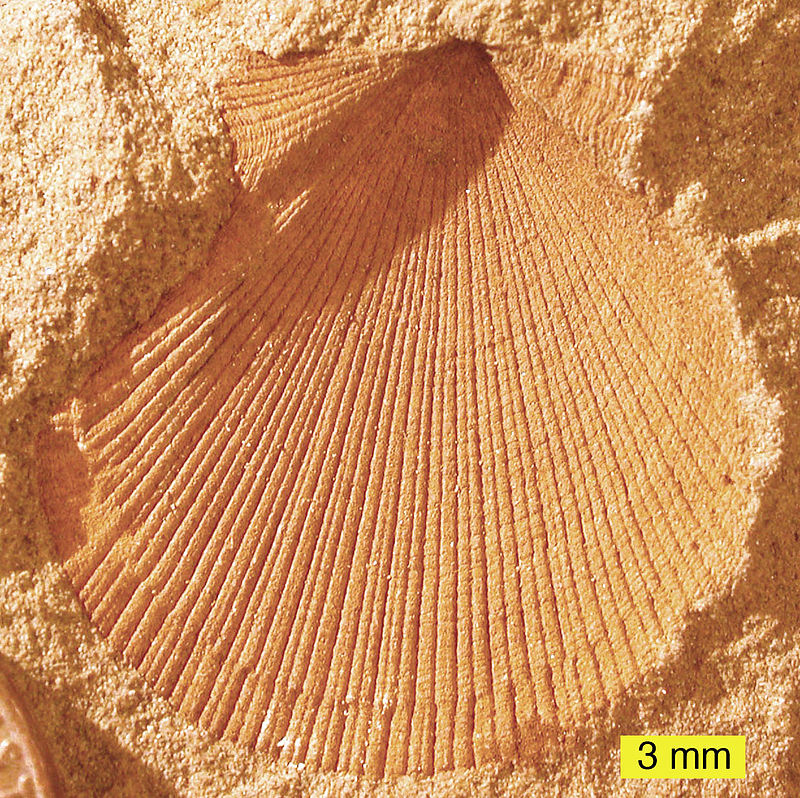 3
4
صفحة الكتاب 169
الأحافير والوقود الأحفوري
1
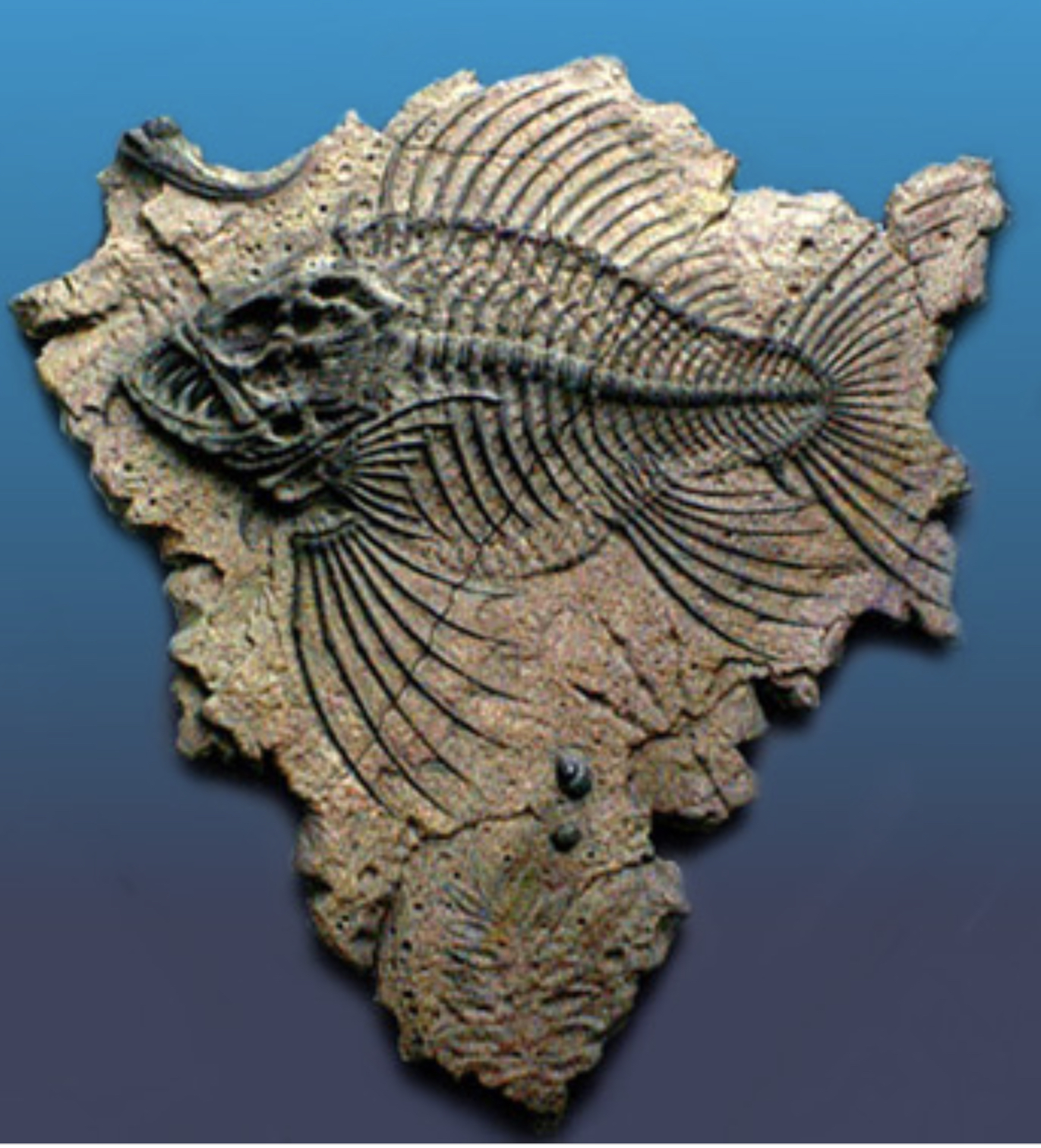 النموذج
2
تسرب المعادن الذائبة و تجمعها في داخل الفراغ ثم تتصلب لتكون نوع اخر من الأحافير له شكل القالب نفسه .
3
4
صفحة  169
اختبر نفسي
استخلص النتائج  ماذا يمكن أن نتعلم من دراسة الأحافير ؟
التفكير الناقد أي الأحفورتين لها فرصة أكبر لتشكل أحفورة دودة أم أحفورة لصدفة ؟ ولماذا ؟
أحفورة الدودة لها فرصة أكبر لتتشكل وذلك لاحتواء جسمها على كمية ماء أكبر من الصدفة وهذا يساهم بصورة أفضل في تكوين الأحفورة .
يمكن أن نتعلم ماذا كانت تشبه المخلوقات التي عاشت منذ زمن طويل .
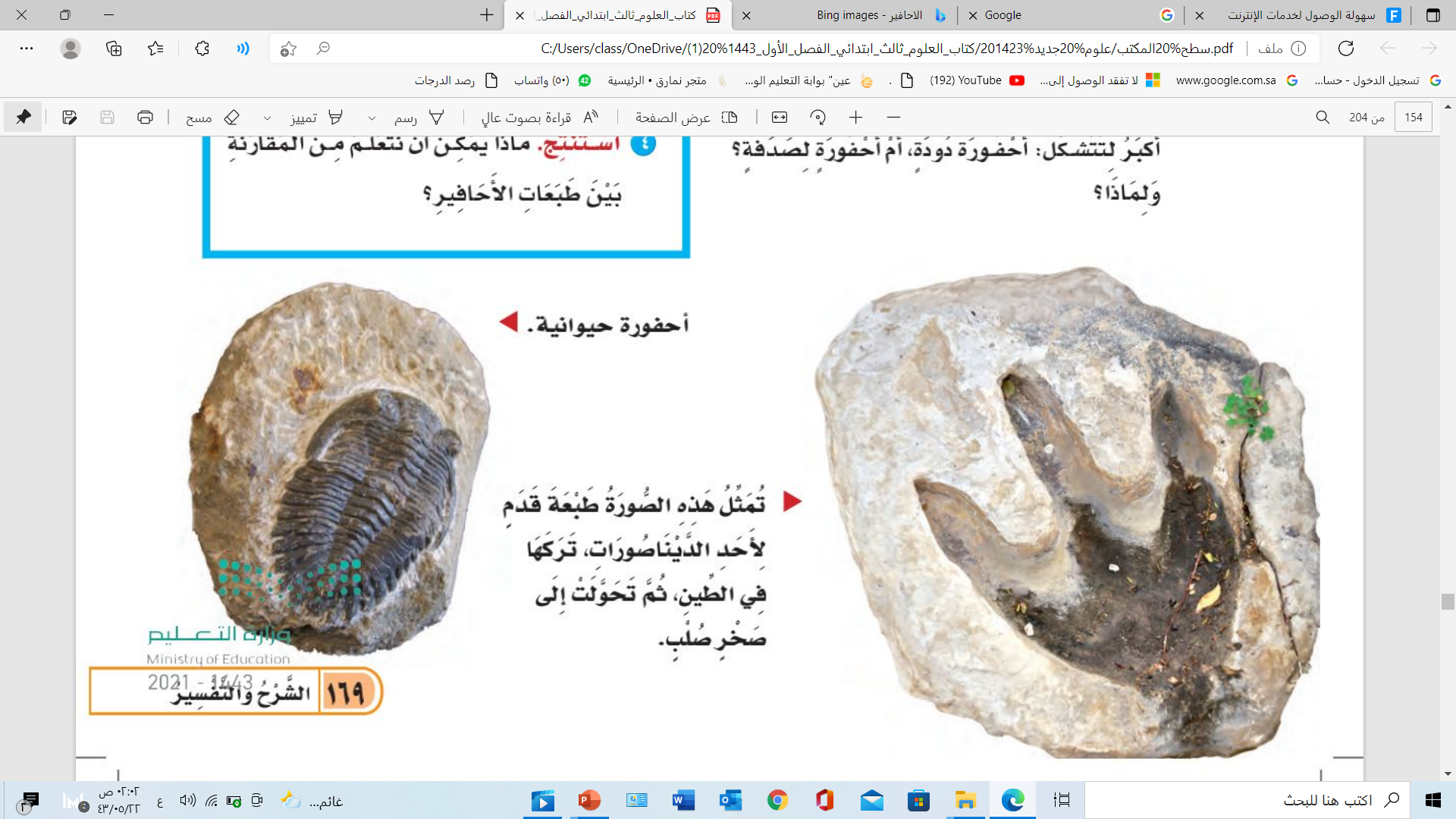 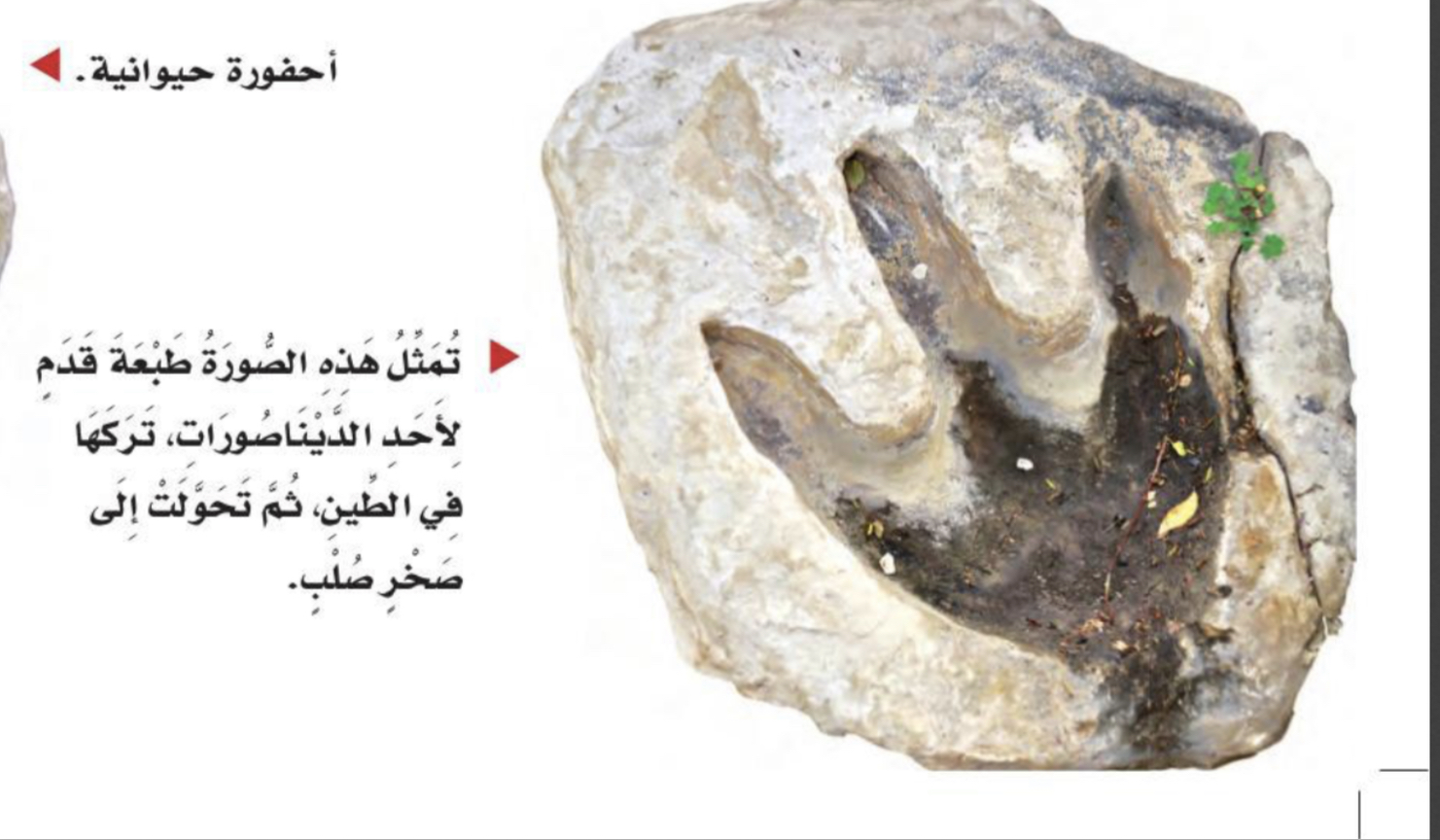 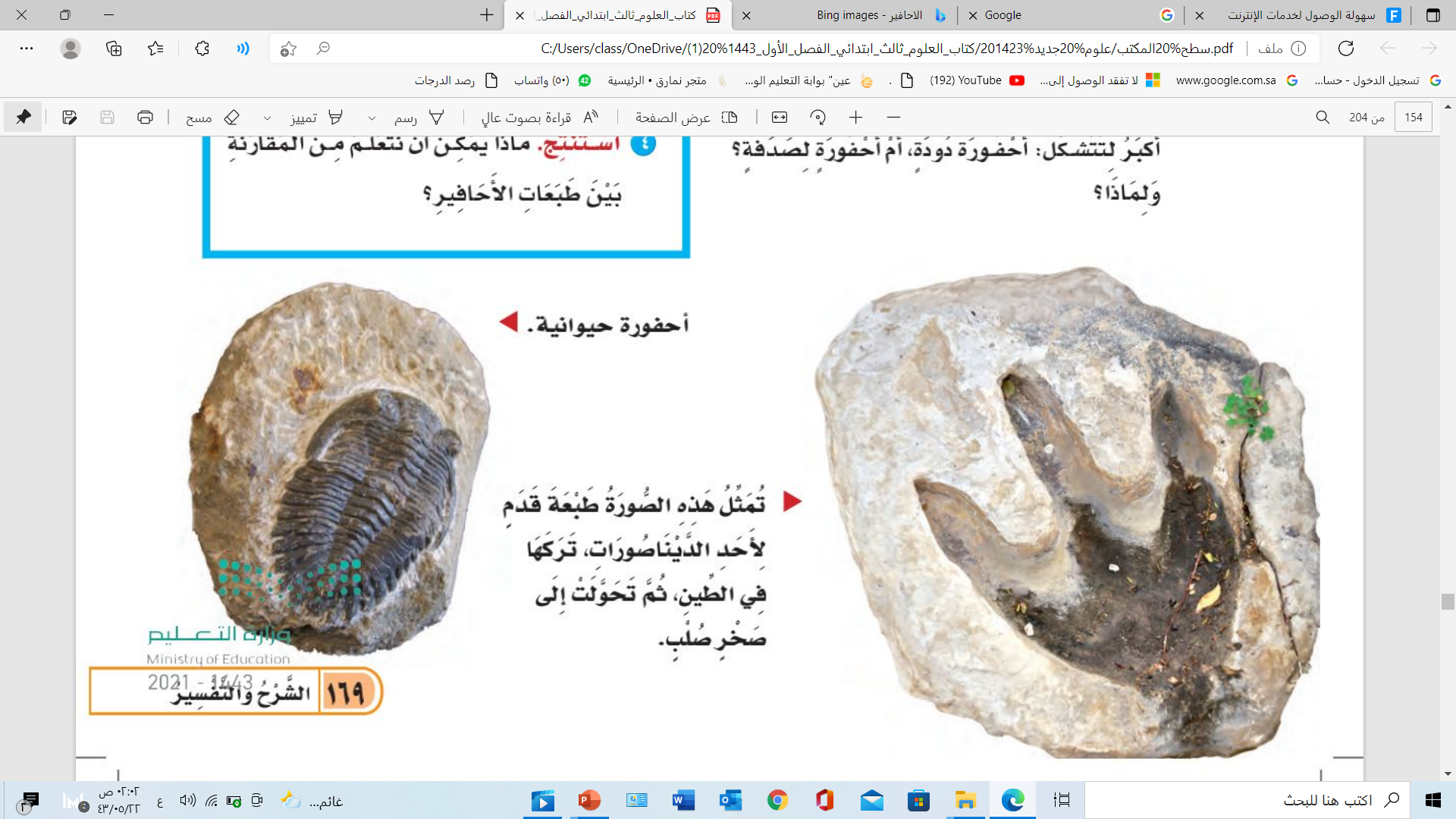 صفحة الكتاب 169
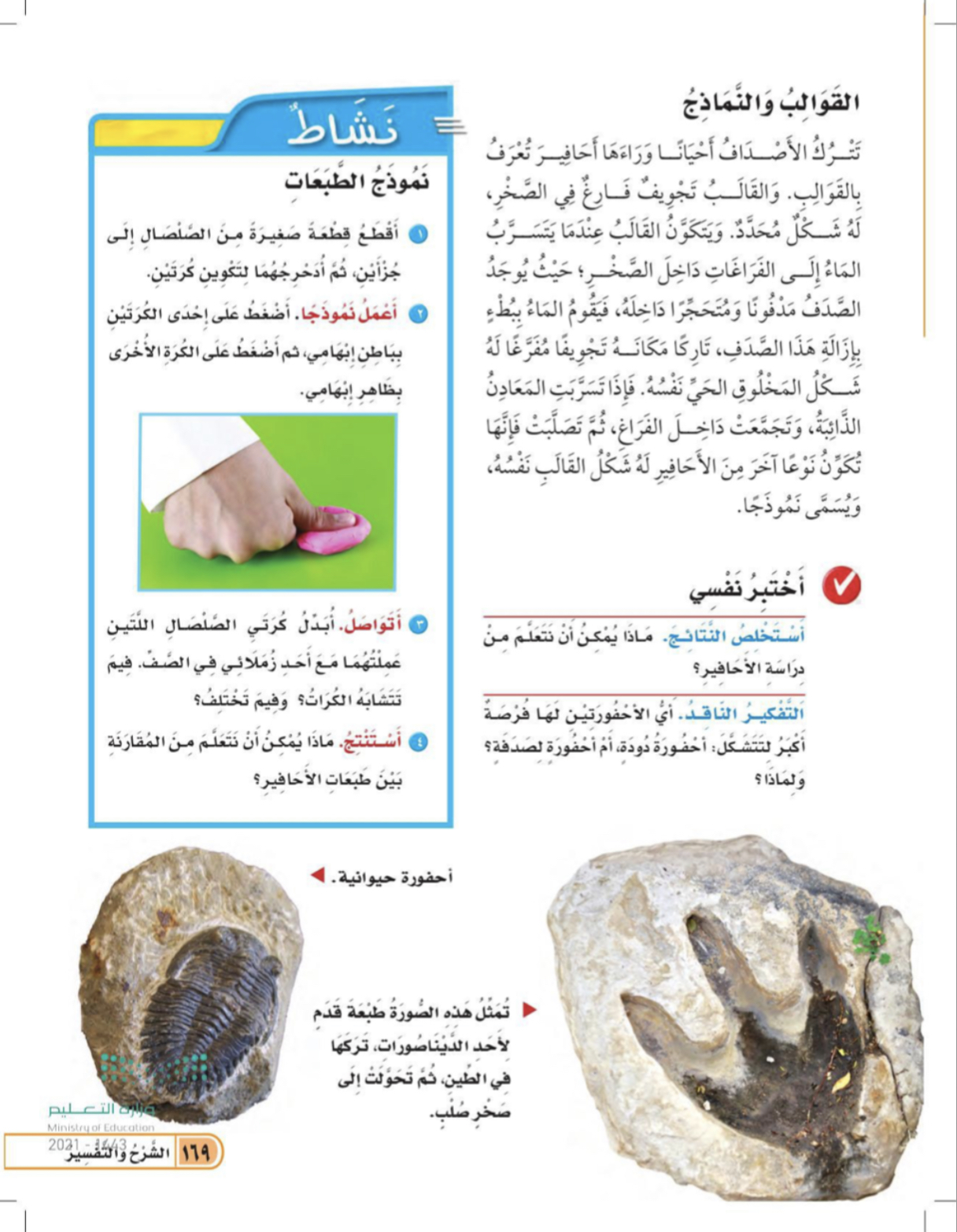 صفحة الكتاب 169